Module 15: Application Layer
Instructor Materials
Introduction to Networks v7.0 (ITN)
[Speaker Notes: Cisco Networking Academy Program
Introduction to Networks v7.0 (ITN)
Module 15: Application Layer]
Module 15: Application Layer
Introduction to Networks v7.0 (ITN)
[Speaker Notes: Cisco Networking Academy Program
Introduction to Networks v7.0 (ITN)
Module 15: Application Layer]
Module Objectives
Module Title: Application Layer
Module Objective: Explain the operation of application layer protocols in providing support to end-user applications.
[Speaker Notes: 15 – Application Layer
15.0.2 – What will I learn to do in the module?]
15.1 Application, Presentation, and Session
[Speaker Notes: 15 – Application Layer
15.1 – Application, Presentation, and Session]
Application, Presentation, and SessionApplication Layer
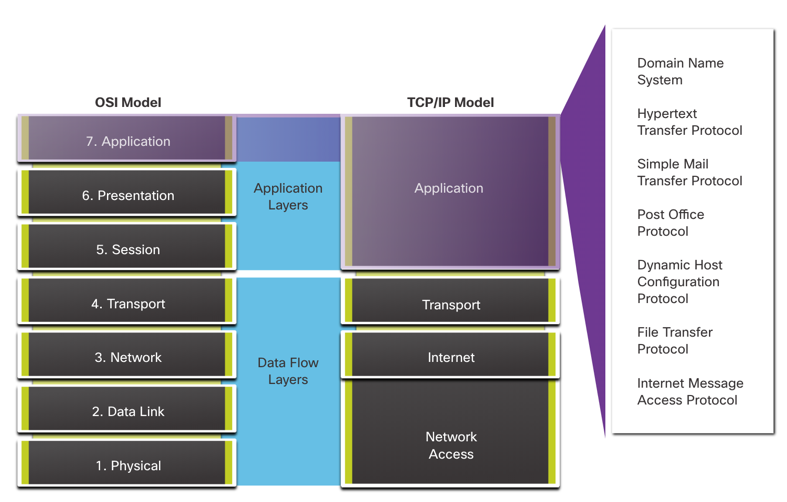 The upper three layers of the OSI model (application, presentation, and session) define functions of the TCP/IP application layer.
The application layer provides the interface between the applications used to communicate, and the underlying network over which messages are transmitted.
Some of the most widely known application layer protocols include HTTP, FTP, TFTP, IMAP and DNS.
[Speaker Notes: 15 – Application Layer
15.1 – Application, Presentation, and Session
15.1.1 – Application Layer]
Application, Presentation, and SessionPresentation and Session Layer
The presentation layer has three primary functions:
Formatting, or presenting, data at the source device into a compatible format for receipt by the destination device
Compressing data in a way that can be decompressed by the destination device
Encrypting data for transmission and decrypting data upon receipt
The session layer functions:
It creates and maintains dialogs between source and destination applications. 
It handles the exchange of information to initiate dialogs, keep them active, and to restart sessions that are disrupted or idle for a long period of time.
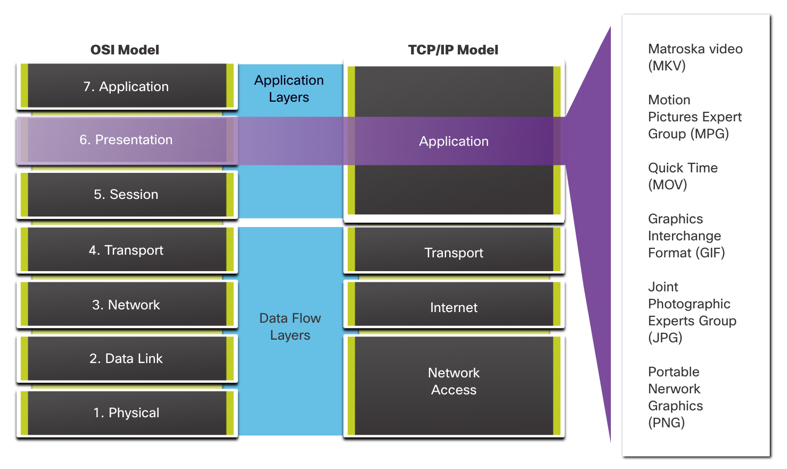 [Speaker Notes: 15 – Application Layer
15.1 – Application, Presentation, and Session
15.1.2 – Presentation and Session Layer]
Application, Presentation, and SessionTCP/IP Application Layer Protocols
The TCP/IP application protocols specify the format and control information necessary for many common internet communication functions.
Application layer protocols are used by both the source and destination devices during a communication session. 
For the communications to be successful, the application layer protocols that are implemented on the source and destination host must be compatible.
Name System
DNS - Domain Name System (or Service)
TCP, UDP client 53
Translates domain names, such as cisco.com, into IP addresses.
Host Config
DHCP - Dynamic Host Configuration Protocol
UDP client 68, server 67
Dynamically assigns IP addresses to be re-used when no longer needed
Web
HTTP - Hypertext Transfer Protocol
TCP 80, 8080
A set of rules for exchanging text, graphic images, sound, video, and other multimedia files on the World Wide Web
[Speaker Notes: 15 – Application Layer
15.1 – Application, Presentation, and Session
15.1.3 – TCP/IP Application Layer Protocols
15.1.4 – Check Your Understanding – Application, Session, Presentation]
15.2 Peer-to-Peer
[Speaker Notes: 15 – Application Layer
15.2 –  Peer-to-Peer]
Peer-to-PeerClient-Server Model
Client and server processes are considered to be in the application layer.
In the client/server model, the device requesting the information is called a client and the device responding to the request is called a server.
Application layer protocols describe the format of the requests and responses between clients and servers.
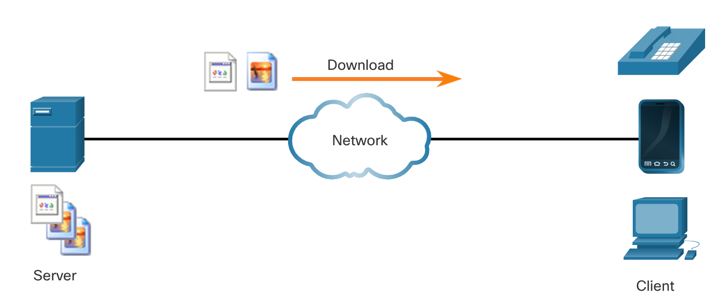 [Speaker Notes: 15 – Application Layer
15.2 –  Peer-to-Peer
15.2.1 – Client-Server Model]
Peer-to-PeerPeer-to-Peer Networks
In a peer-to-peer (P2P) network, two or more computers are connected via a network and can share resources (such as printers and files) without having a dedicated server.
Every connected end device (known as a peer) can function as both a server and a client.
One computer might assume the role of server for one transaction while simultaneously serving as a client for another. The roles of client and server are set on a per request basis.
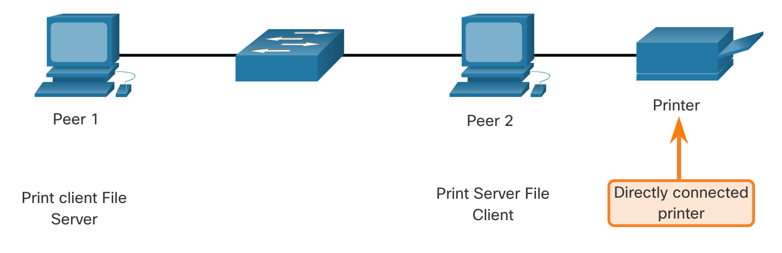 [Speaker Notes: 15 – Application Layer
15.2 –  Peer-to-Peer
15.2.2 – Peer-to-Peer Networks]
Peer-to-PeerPeer-to-Peer Applications
A P2P application allows a device to act as both a client and a server within the same communication.
Some P2P applications use a hybrid system where each peer accesses an index server to get the location of a resource stored on another peer.
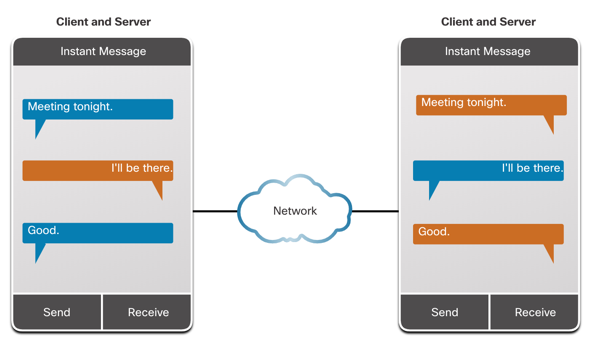 [Speaker Notes: 15 – Application Layer
15.2 –  Peer-to-Peer
15.2.3 – Peer-to-Peer Applications]
Peer-to-PeerCommon P2P Applications
With P2P applications, each computer in the network that is running the application can act as a client or a server for the other computers in the network that are also running the application.
Common P2P networks include the following:
BitTorrent
Direct Connect
eDonkey
Freenet
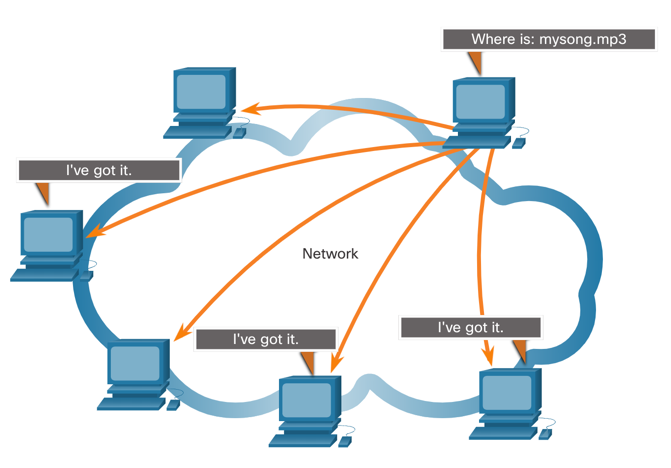 [Speaker Notes: 15 – Application Layer
15.2 –  Peer-to-Peer
15.2.4 – Common P2P Applications
15.2.5 – Check Your Understanding – Peer-to-Peer]
15.3 Web and Email Protocols
[Speaker Notes: 15 – Application Layer
15.3 –  Web and Email Protocols]
Web and Email ProtocolsHypertext Transfer Protocol and Hypertext Markup Language
When a web address or Uniform Resource Locator (URL) is typed into a web browser, the web browser establishes a connection to the web service. The web service is running on the server that is using the HTTP protocol. 
To better understand how the web browser and web server interact, examine how a web page is opened in a browser.
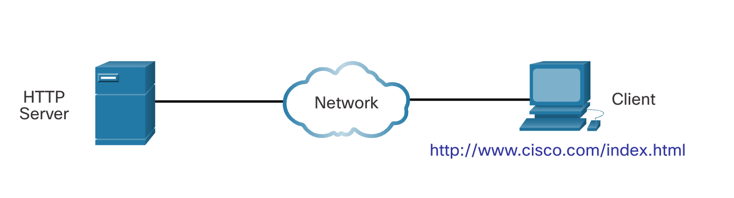 Step 1 
The browser interprets the three parts of the URL:
http (the protocol or scheme)
www.cisco.com (the server name)
index.html (the specific filename requested)
[Speaker Notes: 15 – Application Layer
15.3 –  Web and Email Protocols
15.3.1 – Hypertext Transfer Protocol and Hypertext Markup Language]
Web and Email ProtocolsHypertext Transfer Protocol and Hypertext Markup Language (Cont.)
Step 2
The browser then checks with a name server to convert www.cisco.com into a numeric IP address, which it uses to connect to the server. 

The client initiates an HTTP request to a server by sending a GET request to the server and asks for the index.html file.
Step 3
In response to the request, the server sends the HTML code for this web page to the browser.
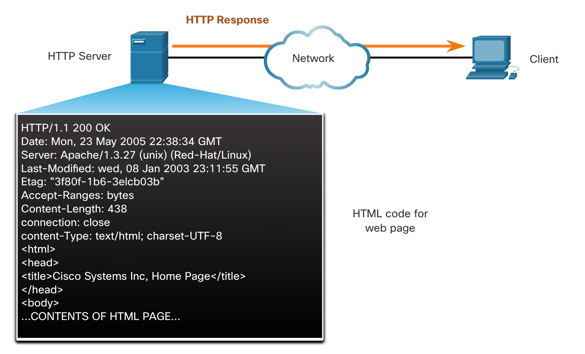 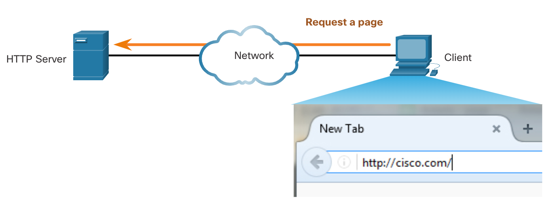 [Speaker Notes: 15 – Application Layer
15.3 –  Web and Email Protocols
15.3.1 – Hypertext Transfer Protocol and Hypertext Markup Language (Cont.)]
Web and Email ProtocolsHypertext Transfer Protocol and Hypertext Markup Language (Cont.)
Step 4
The browser deciphers the HTML code and formats the page for the browser window.
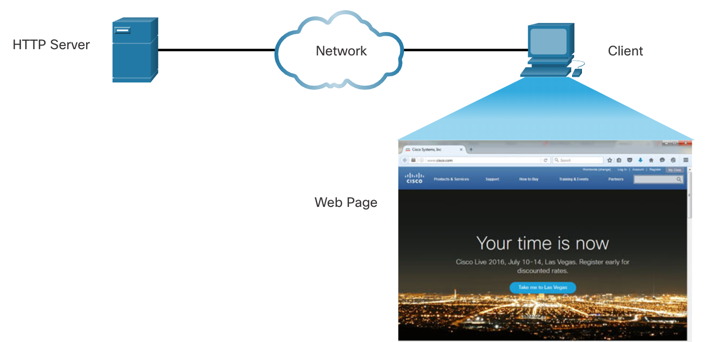 [Speaker Notes: 15 – Application Layer
15.3 –  Web and Email Protocols
15.3.1 – Hypertext Transfer Protocol and Hypertext Markup Language (Cont.)]
Web and Email ProtocolsHTTP and HTTPS
HTTP is a request/response protocol that specifies the message types used for that communication. 
The three common message types are GET, POST, and PUT:
GET - This is a client request for data. A client (web browser) sends the GET message to the web server to request HTML pages.
POST - This uploads data files to the web server, such as form data.
PUT - This uploads resources or content to the web server, such as an image.
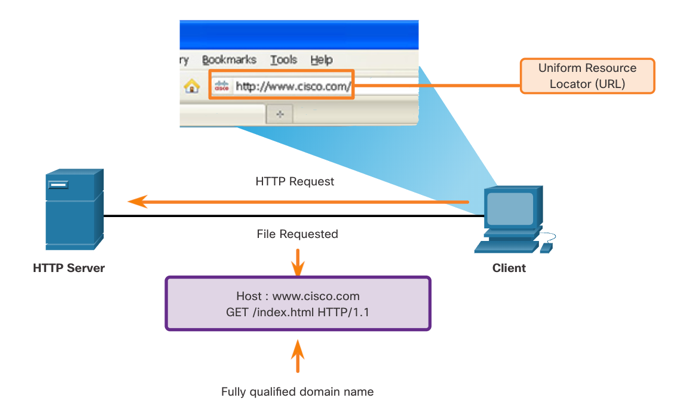 Note: HTTP is not a secure protocol. For secure communications sent across the internet, HTTPS should be used.
[Speaker Notes: 15 – Application Layer
15.3 –  Web and Email Protocols
15.3.2 – HTTP and HTTPS]
Web and Email ProtocolsEmail Protocols
Email is a store-and-forward method of sending, storing, and retrieving electronic messages across a network. Email messages are stored in databases on mail servers. Email clients communicate with mail servers to send and receive email.
The email protocols used for operation are: 
Simple Mail Transfer Protocol (SMTP) – used to send mail.
Post Office Protocol (POP) & IMAP – used for clients to receive mail.
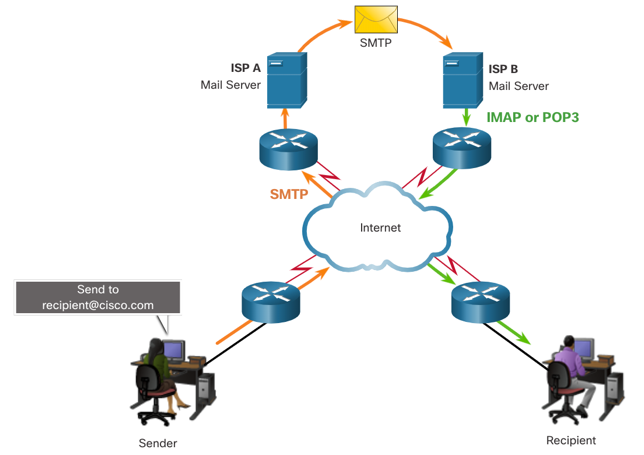 [Speaker Notes: 15 – Application Layer
15.3 –  Web and Email Protocols
15.3.3 – Email Protocols]
Web and Email ProtocolsSMTP, POP and IMAP
When a client sends email, the client SMTP process connects with a server SMTP process on well-known port 25. 
After the connection is made, the client attempts to send the email to the server across the connection. 
When the server receives the message, it either places the message in a local account, if the recipient is local, or forwards the message to another mail server for delivery.
The destination email server may not be online or may be busy. If so, SMTP spools messages to be sent at a later time.
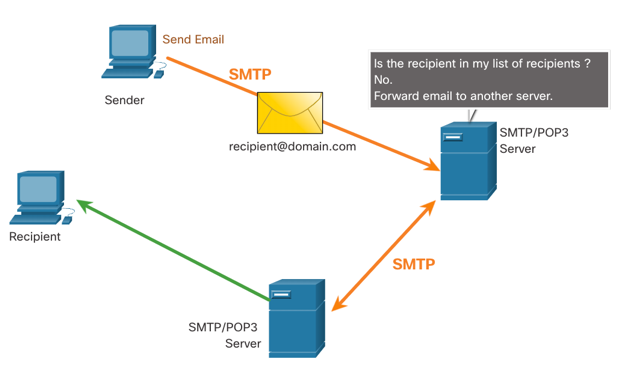 Note: SMTP message formats require a message header (recipient email address & sender email address) and a message body.
[Speaker Notes: 15 – Application Layer
15.3 –  Web and Email Protocols
15.3.4 – SMTP, POP and IMAP]
Web and Email ProtocolsSMTP, POP and IMAP (Cont.)
POP is used by an application to retrieve mail from a mail server. When mail is downloaded from the server to the client using POP the messages are then deleted on the server.
The server starts the POP service by passively listening on TCP port 110 for client connection requests. 
When a client wants to make use of the service, it sends a request to establish a TCP connection with the server.
When the connection is established, the POP server sends a greeting. 
The client and POP server then exchange commands and responses until the connection is closed or aborted.
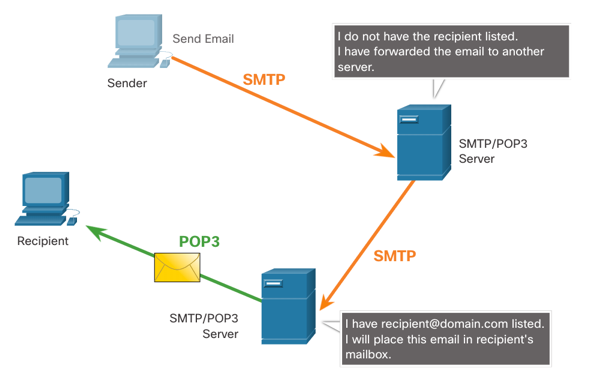 Note: Since POP does not store messages, it is not recommended for small businesses that need a centralized backup solution.
[Speaker Notes: 15 – Application Layer
15.3 –  Web and Email Protocols
15.3.4 – SMTP, POP and IMAP (Cont.)]
Web and Email ProtocolsSMTP, POP and IMAP (Cont.)
IMAP is another protocol that describes a method to retrieve email messages.
Unlike POP, when a user connects to an IMAP server, copies of the messages are downloaded to the client application. The original messages are kept on the server until manually deleted. 
 When a user decides to delete a message, the server synchronizes that action and deletes the message from the server.
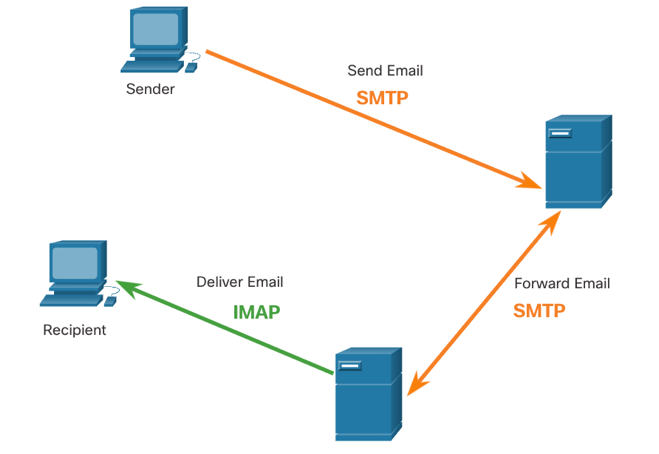 [Speaker Notes: 15 – Application Layer
15.3 –  Web and Email Protocols
15.3.4 – SMTP, POP and IMAP (Cont.)
15.3.5 – Check Your Understanding – Web and Email Protocols]
15.4 IP Addressing Services
[Speaker Notes: 15 – Application Layer
15.4 –  IP Addressing Services]
IP Addressing ServicesDomain Name Service
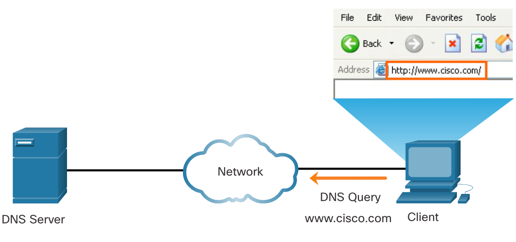 Domain names were created to convert the numeric IP addresses into a simple, recognizable name.
Fully-qualified domain names (FQDNs), such as http://www.cisco.com, are much easier for people to remember than 198.133.219.25.
The DNS protocol defines an automated service that matches resource names with the required numeric network address. It includes the format for queries, responses, and data.
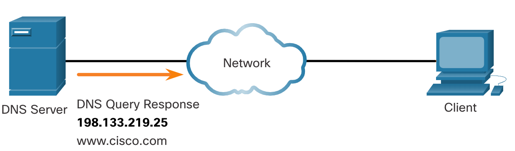 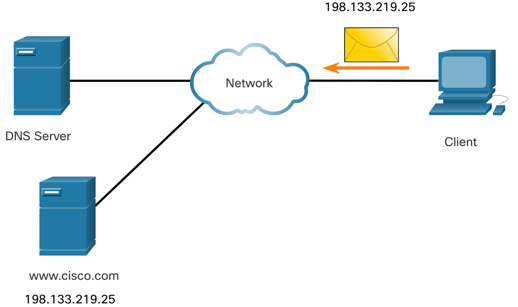 [Speaker Notes: 15 – Application Layer
15.4 –  IP Addressing Services
15.4.1 – Domain Name Service]
IP Addressing ServicesDNS Message Format
The DNS server stores different types of resource records that are used to resolve names. These records contain the name, address, and type of record.
Some of these record types are as follows:
A - An end device IPv4 address
NS - An authoritative name server
AAAA - An end device IPv6 address (pronounced quad-A)
MX - A mail exchange record
When a client makes a query, the server DNS process first looks at its own records to resolve the name. If it is unable to resolve the name by using its stored records, it contacts other servers to resolve the name. 
After a match is found and returned to the original requesting server, the server temporarily stores the numbered address in the event that the same name is requested again.
[Speaker Notes: 15 – Application Layer
15.4 –  IP Addressing Services
15.4.2 – DNS Message Format]
IP Addressing ServicesDNS Message Format (Cont.)
DNS uses the same message format between servers, consisting of a question, answer, authority, and additional information for all types of client queries and server responses, error messages, and transfer of resource record information.
[Speaker Notes: 15 – Application Layer
15.4 –  IP Addressing Services
15.4.2 – DNS Message Format (Cont.)]
IP Addressing ServicesDNS Hierarchy
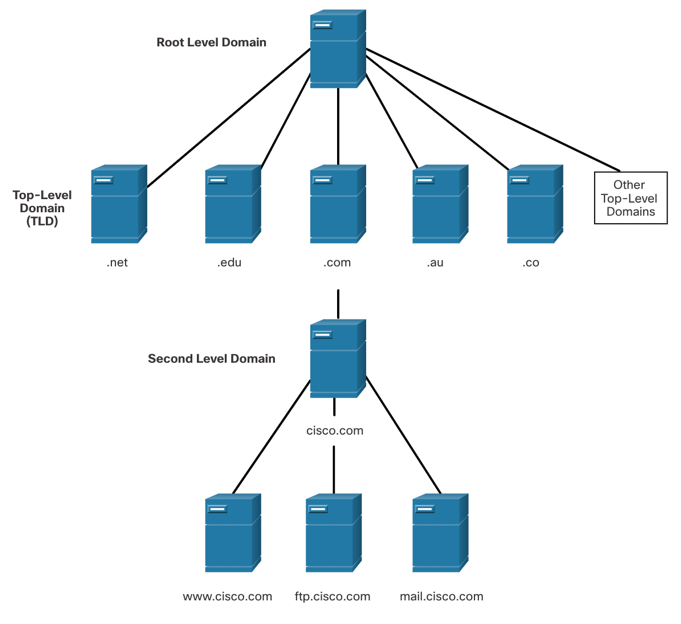 DNS uses a hierarchical system to create a database to provide name resolution.
Each DNS server maintains a specific database file and is only responsible for managing name-to-IP mappings for that small portion of the entire DNS structure.
When a DNS server receives a request for a name translation that is not within its DNS zone, the DNS server forwards the request to another DNS server within the proper zone for translation.
Examples of top-level domains:
.com - a business or industry
.org - a non-profit organization
.au - Australia
[Speaker Notes: 15 – Application Layer
15.4 –  IP Addressing Services
15.4.3 – DNS Hierarchy]
IP Addressing ServicesThe nslookup Command
Nslookup is a computer operating system utility that allows a user to manually query the DNS servers configured on the device to resolve a given host name. 
This utility can also be used to troubleshoot name resolution issues and to verify the current status of the name servers.
When the nslookup command is issued, the default DNS server configured for your host is displayed.  
The name of a host or domain can be entered at the nslookup prompt.
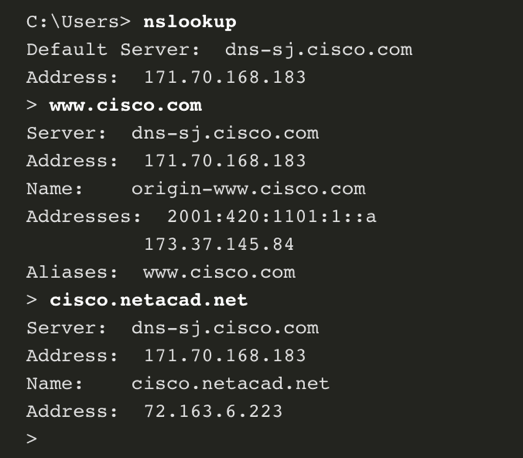 [Speaker Notes: 15 – Application Layer
15.4 –  IP Addressing Services
15.4.4 – The nslookup Command
15.4.5 – Syntax Checker – The nslookup Command]
IP Addressing ServicesDynamic Host Configuration Protocol
The Dynamic Host Configuration Protocol (DHCP) for IPv4 service automates the assignment of IPv4 addresses, subnet masks, gateways, and other IPv4 networking parameters. 
DHCP is considered dynamic addressing compared to static addressing. Static addressing is manually entering IP address information.
When a host connects to the network, the DHCP server is contacted, and an address is requested. The DHCP server chooses an address from a configured range of addresses called a pool and assigns (leases) it to the host.
Many networks use both DHCP and static addressing. DHCP is used for general purpose hosts, such as end user devices. Static addressing is used for network devices, such as gateway routers, switches, servers, and printers.
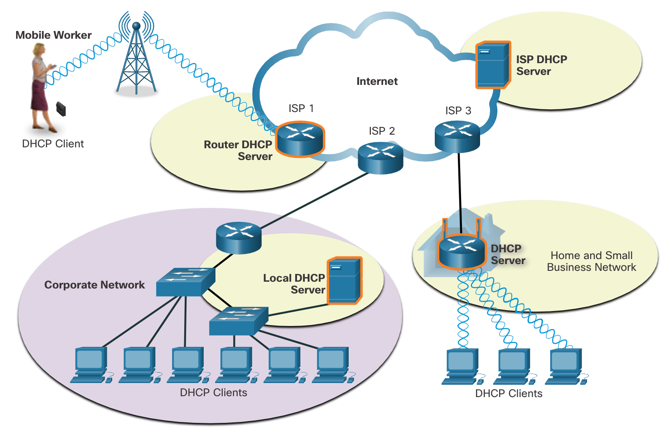 Note: DHCP for IPv6 (DHCPv6) provides similar services for IPv6 clients. However, DHCPv6 does not provide a default gateway address. This can only be obtained dynamically from the Router Advertisement message of the router.
[Speaker Notes: 15 – Application Layer
15.4 –  IP Addressing Services
15.4.6 – Dynamic Host Configuration Protocol]
IP Addressing ServicesDHCP Operation
The DHCP Process: 
When an IPv4, DHCP-configured device boots up or connects to the network, the client broadcasts a DHCP discover (DHCPDISCOVER) message to identify any available DHCP servers on the network.
A DHCP server replies with a DHCP offer (DHCPOFFER) message, which offers a lease to the client. (If a client receives more than one offer due to multiple DHCP servers on the network, it must choose one.)
The client sends a DHCP request (DHCPREQUEST) message that identifies the explicit server and lease offer that the client is accepting. 
The server then returns a DHCP acknowledgment (DHCPACK) message that acknowledges to the client that the lease has been finalized.
 If the offer is no longer valid, then the selected server responds with a DHCP negative acknowledgment (DHCPNAK) message and the process must begin with a new DHCPDISCOVER message.
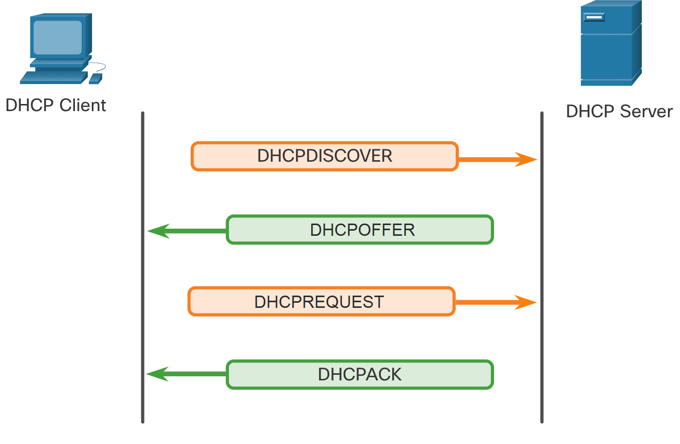 Note: DHCPv6 has a set of messages that is similar to those for DHCPv4. The DHCPv6 messages are SOLICIT, ADVERTISE, INFORMATION REQUEST, and REPLY.
[Speaker Notes: 15 – Application Layer
15.4 –  IP Addressing Services
15.4.7 – DHCP Operation]
IP Addressing ServicesLab – Observe DNS Resolution
In this lab, you complete the following objectives: 
Observe the DNS Conversion of a URL to an IP Address
Observe DNS Lookup Using the nslookup Command on a Web Site 
Observe DNS Lookup Using the nslookup Command on Mail Servers
[Speaker Notes: 15 – Application Layer
15.4 –  IP Addressing Services
15.4.8 – Lab – Observe DNS Resolution
15.4.9 – Check Your Understanding – IP Addressing Services]
15.5 File Sharing Services
[Speaker Notes: 15 – Application Layer
15.5 –  File Sharing Services]
File Sharing ServicesFile Transfer Protocol
FTP was developed to allow for data transfers between a client and a server. An FTP client is an application which runs on a computer that is being used to push and pull data from an FTP server.
Step 1 - The client establishes the first connection to the server for control traffic using TCP port 21. The traffic consists of client commands and server replies.
Step 2 - The client establishes the second connection to the server for the actual data transfer using TCP port 20. This connection is created every time there is data to be transferred.
Step 3 - The data transfer can happen in either direction. The client can download (pull) data from the server, or the client can upload (push) data to the server.
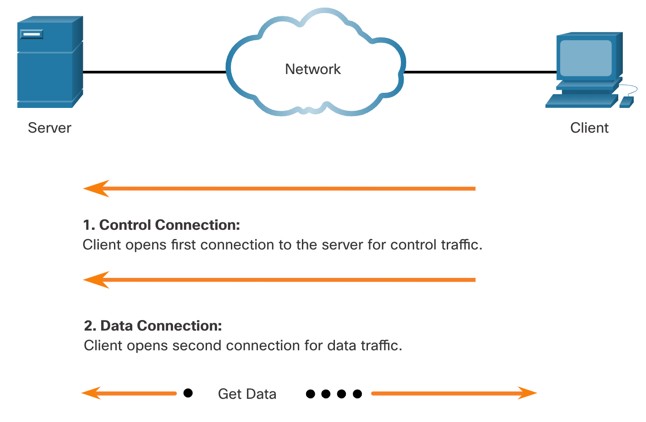 [Speaker Notes: 15 – Application Layer
15.5 –  File Sharing Services
15.5.1 – File Transfer Protocol]
File Sharing ServicesServer Message Block
The Server Message Block (SMB) is a client/server, request-response file sharing protocol. Servers can make their own resources available to clients on the network.
Three functions of SMB messages:
Start, authenticate, and terminate sessions
Control file and printer access
Allow an application to send or receive messages to or from another device
Unlike the file sharing supported by FTP, clients establish a long-term connection to servers. After the connection is established, the user of the client can access the resources on the server as though the resource is local to the client host.
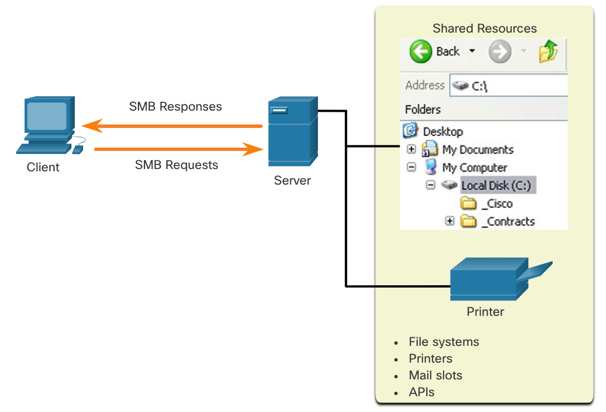 [Speaker Notes: 15 – Application Layer
15.5 –  File Sharing Services
15.5.2 – Server Message Block
15.5.3 – Check Your Understanding – File Sharing Services]
15.6 Module Practice and Quiz
[Speaker Notes: 15 – Application Layer
15.6 –  Module Practice and Quiz]
Module Practice and QuizWhat did I learn in this module?
Application layer protocols are used to exchange data between programs running on the source and destination hosts. The presentation layer has three primary functions: formatting, or presenting data, compressing data, and encrypting data for transmission and decrypting data upon receipt. The session layer creates and maintains dialogs between source and destination applications. 
In the client/server model, the device requesting the information is called a client and the device responding to the request is called a server. 
In a P2P network, two or more computers are connected via a network and can share resources without having a dedicated server.
The three common HTTP message types are GET, POST, and PUT.  
Email supports three separate protocols for operation: SMTP, POP, and IMAP.
DNS protocol matches resource names with the required numeric network address. 
DHCP for IPv4 service automates the assignment of IPv4 addresses, subnet masks, gateways, and other IPv4 networking parameters. The DHCPv6 messages are SOLICIT, ADVERTISE, INFORMATION REQUEST, and REPLY.
An FTP client is an application which runs on a computer that is being used to push and pull data from an FTP server. 
Three functions of SMB messages: start, authenticate, and terminate sessions, control file and printer access, and allow an application to send or receive messages to or from another device.
[Speaker Notes: 15 – Application Layer
15.6 –  Module Practice and Quiz
15.6.1 – What did I learn in this module?
15.6.2 – Module Quiz – Application Layer]
Module 15 : Application LayerNew Terms and Commands
[Speaker Notes: 15 – Application Layer
New Terms and Commands]